ЛИЧНОСТНО-ПРОФЕССИОНАЛЬНОЕ РАЗВИТИЕ ПЕДАГОГОВИ СОПРОВОЖДЕНИЕ Демьянчук Роман Викторович
эпиграф
"Новая школа – это прежде всего новый педагог. Это положение представляется правильным даже тогда, когда широкая жизнь с ее объективными условиями еще не созрела для новых форм, но школа с живым педагогом, чувствующим новые зарождающиеся побеги грядущей действительности, может сложиться отчасти и в такой неблагоприятной обстановке в удачную форму и пытаться пробиться в своей собственной небольшой среде к новым формам жизни" [М.М. Рубинштейн, 1927, с .9]
2
Концепция развития: антропологический подход
Целеположенное продвижение «Я» от актуального к желаемому через разрешение противоречий между личностным и профессиональным психологическими полями.
3
Маршруты (модификация модели Л.М. Митиной)
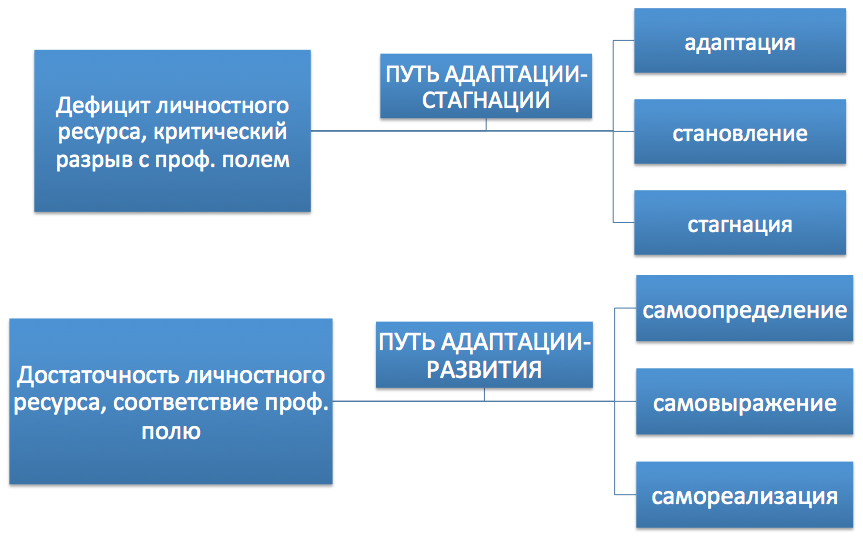 4
Эмоциональное выгорание: симптомы
5
Эмоциональное выгорание: фазы
6
Личностные профили на разных этапах
7
Переход между этапами развития
По прохождении этого рубежа изменяется личностный профиль, снижаются: 
уровень оптимистичности, экстраверсии, личностных ресурсов, степень удовлетворённости состоянием оборудования и заработной платой. 
Повышаются:
показатели социальной интроверсии, эмоциональной стабильности, организованность и самосознание, возрастает оценка поведенческого компонента социально-психологического климата.
8
Модель психологического сопровождения
9
Процессная модель сопровождения
10
сопровождение на этапе становления
повышение устойчивости к физическим и психологическим нагрузкам; 
психологическое сопровождение формирования долгосрочной адаптации к условиям профессиональной деятельности; 
предупреждение и коррекция психологических кризисов.
Сопровождение На этапе зрелости
предотвращение формирования выраженной ригидности и социальной интроверсии; 
оптимизация и развитие коммуникативной компетентности во взаимодействии со всеми участниками образовательного процесса; 
профилактика развития экзистенциальных кризисов (прежде всего, кризиса смысла профессиональной деятельности); 
актуализация видения жизненной перспективы.
БЛАГОДАРЮ ЗА ВНИМАНИЕ!